Workshop – teamgroei begrijpen
Verhalen van autonomie
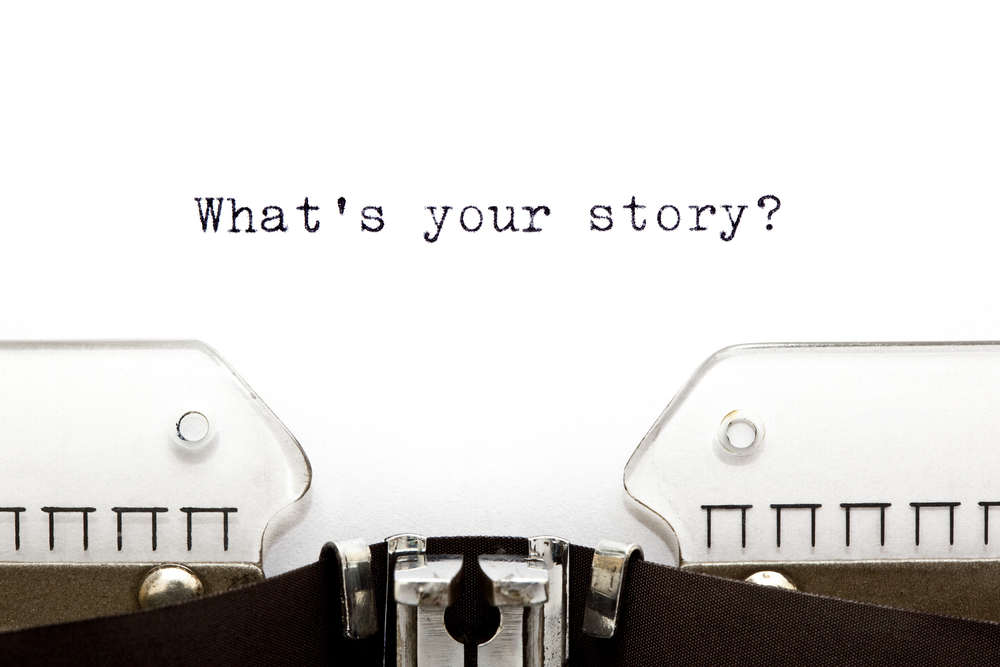 2
[Speaker Notes: Noteer voor jezelf een verhaal waarin je autonomie, ruimte en verantwoordelijkheid hebt ervaren]
Autonomie in ... ?
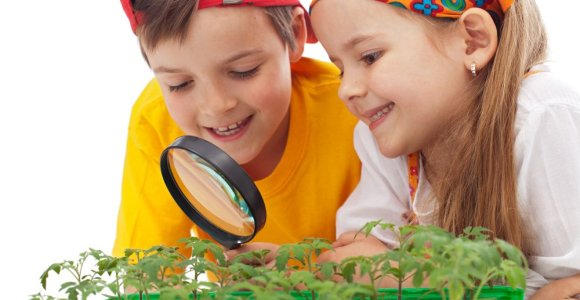 3
[Speaker Notes: Bespreek in kleine groepjes : wat voor soort autonomie heb je ervaren ? Waarin kon je autonoom zijn ? Hoe zou je die kunnen omschrijven ? Omschrijf kort elke vorm van autonomie die je ontdekt, op 1 grote post-it, kaart, ...]
Resultaatgericht werken
(ondernemerschap)
Vakmanschap ontwikkelen
(procesbeheersing)
Zelfstandig
organiseren
Verbonden samenwerken
[Speaker Notes: Kunnen we die inputs clusteren op het bovenstaande ?]
Groeiproces
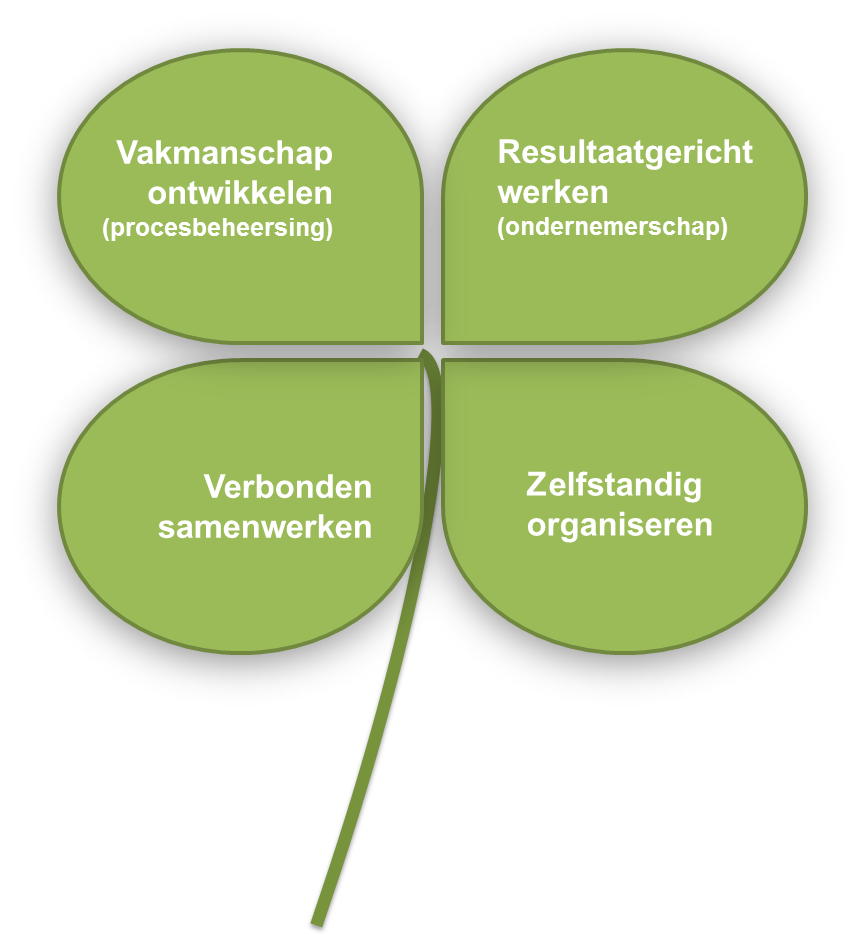 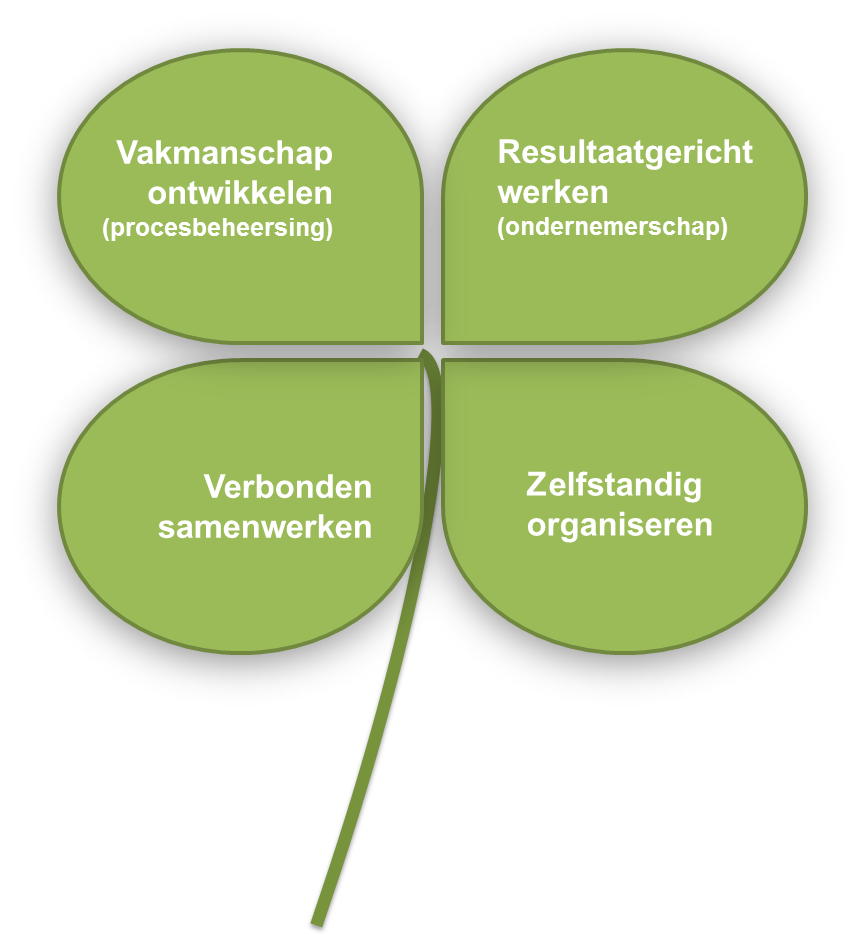 5
Groeiproces naar zelfsturing
Groep
Zelfsturend Team
Set van individuen
Team
6
Groeiproces naar zelfsturing
Groep
Zelfsturend Team
De rol van een teamcoach is om het team te begeleiden in het traject naar zelfsturing. Dit betekent dat de rol van de teamcoach mee evolueert met de mate van autonomie die een team opneemt.
Set van individuen
Team
7
Workshop – inzicht in het groeiproces
Groep
Zelfsturend Team
Set van individuen
Team
8
Workshop – plaats waar het hoort
Groep
Zelfsturend Team
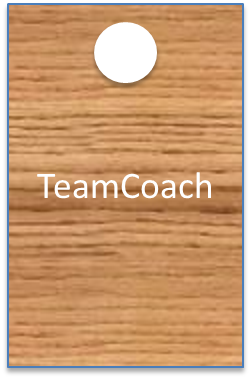 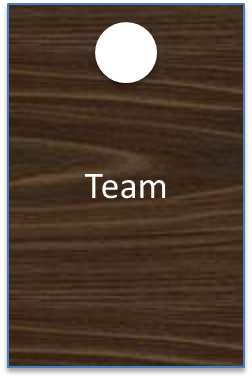 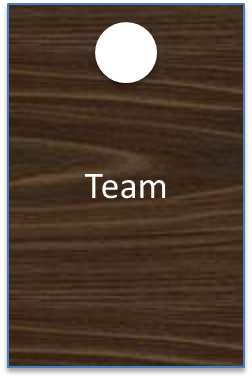 Set van individuen
Team
Team
TeamCoach
9
1. Resultaatgericht werken
De teamcoach koppelt de werkelijke prestaties terug naar het team.
Het team  helpt prestaties analyseren en verbetervoorstellen maken
Het team heeft een goed inzicht in team-doelstellingen en gewenste prestaties
Het team geeft advies aan de teamcoach over doelstellingen en normhoogte
Het team evalueert zelfstandig haar prestaties en bepaalt zelf de vervolgacties
Het team bepaalt haar teamdoelen samen met de teamcoach
Het team vertaalt veranderende klanten-behoeften zelfstandig in eigen doelstellingen en prestatieniveaus
Het team stemt haar eigen doelen af met die van andere teams en stelt met hen gemeenschap-pelijke doelen op
De teamcoach beperkt zich tot het bewaken of het team in haar werking resultaatgericht, externgericht en visiegericht is.  Zorgt ook voor teambeloning
De teamcoach zorgt voor betrokkenheid van klanten en leveranciers bij het bepalen van doelstellingen en het evalueren van prestaties
De teamcoach bepaalt de prestatie-indicatoren, de normhoogte en legt deze uit.
De teamcoach begint teamleden te betrekken in het opstellen van doelen en normhoogte
10
Groep
Zelfsturend Team
De teamcoach koppelt de werkelijke prestaties terug naar het team.
Set van individuen
Team
Het team heeft een goed inzicht in team-doelstellingen en gewenste prestaties
Het team geeft advies aan de teamcoach over doelstellingen en normhoogte
Het team  helpt prestaties analyseren en verbetervoorstellen maken
Het team evalueert zelfstandig haar prestaties en bepaalt zelf de vervolgacties
Het team bepaalt haar teamdoelen samen met de teamcoach
Het team stemt haar eigen doelen af met die van andere teams en stelt met hen gemeenschap-pelijke doelen op
Het team vertaalt veranderende klanten-behoeften zelfstandig in eigen doelstellingen en prestatieniveaus
De teamcoach zorgt voor betrokkenheid van klanten en leveranciers bij het bepalen van doelstellingen en het evalueren van prestaties
De teamcoach bepaalt de prestatie-indicatoren, de normhoogte en legt deze uit.
De teamcoach begint teamleden te betrekken in het opstellen van doelen en normhoogte
De teamcoach beperkt zich tot het bewaken of het team in haar werking resultaatgericht, externgericht en visiegericht is.  Zorgt ook voor teambeloning
11
[Speaker Notes: Oplossing]
2. Zelfstandig organiseren
De teamcoach organiseert een efficiënt en effectief teamoverleg
Het team neemt een aantal eenvoudige regeltaken op (bvb verlofplanning; verslaggeving)
Het team neemt de coördinatie van het operationele regelwerk op zich
Het regelwerk is verdeeld tussen de verschillende teamleden en ligt niet meer bij de teamcoach
De teamleden beoordelen en coachen elkaar op het opnemen van de regelrollen
Het team stemt wederzijdse verwachtingen met leveranciers en klanten zelf af.
De teamcoach zorgt ervoor dat alles goed georganiseerd verloopt
De teamcoach bewaakt het opnemen van regelrollen door de teamleden en helpt hen samen beslissingen te nemen
De teamcoach leert het team aan om haar regeltaken af te stemmen met ondersteunende diensten,  andere teams en externe partijen
De teamcoach beperkt zich tot het bewaken van de externe focus van het team
Het team houdt zelfstandig overleg met ondersteunende diensten, andere teams en besturende teams
12
Groep
Zelfsturend Team
De teamcoach organiseert een efficiënt en effectief teamoverleg
Set van individuen
Team
Het team neemt een aantal eenvoudige regeltaken op (bvb verlofplanning; verslaggeving)
Het team neemt de coördinatie van het operationele regelwerk op zich
Het regelwerk is verdeeld tussen de verschillende teamleden en ligt niet meer bij de teamcoach
De teamleden beoordelen en coachen elkaar op het opnemen van de regelrollen
Het team stemt wederzijdse verwachtingen met leveranciers en klanten zelf af.
De teamcoach zorgt ervoor dat alles goed georganiseerd verloopt
De teamcoach bewaakt het opnemen van regelrollen door de teamleden en helpt hen samen beslissingen te nemen
De teamcoach leert het team aan om haar regeltaken af te stemmen met ondersteunende diensten,  andere teams en externe partijen
De teamcoach beperkt zich tot het bewaken van de externe focus van het team
Het team houdt zelfstandig overleg met ondersteunende diensten, andere teams en besturende teams
13
[Speaker Notes: Oplossing]
3. Verbonden samenwerken
De teamcoach verduidelijkt de visie op toekomstige teamwerking aan het team
De teamcoach maakt de taak- en rolverdeling op
Het team kent de waarden vd organisatie
Het team helpt om conflicten binnen het team of met externen op te lossen
Teamspelregels zijn duidelijk en mensen beginnen elkaar er op aan te spreken
Teamleden spreken elkaar aan op ongewenst gedrag
Het team werkt volledig conform de waarden vd organisatie en teamspelregels
Binnen het team weet iedereen op welke manier het werk wordt verdeeld
Het team heeft een open samenwerking, niet alleen onderling, maar ook met partners buiten het team
Het team kan zelfstandig conflicten oplossen
De teamcoach werkt vooral op teamniveau rond conflicthantering en feedback. Individueel doet hij/zij nog weinig.
De teamcoach lost de problemen en conflicten tussen collega’s op
De teamcoach geeft medewerkers individueel feedback op  gewenst en ongewenst gedrag
De teamcoach beperkt zich tot het ondersteunen van het team in het onderhouden van externe relaties (en natuurlijk het zijn van een goed rolmodel)
14
14
Groep
Zelfsturend Team
De teamcoach verduidelijkt de visie op toekomstige teamwerking aan het team
De teamcoach maakt de taak- en rolverdeling op
Set van individuen
Team
Het team kent de waarden vd organisatie
Het team helpt om conflicten binnen het team of met externen op te lossen
Teamspelregels zijn duidelijk en mensen beginnen elkaar er op aan te spreken
Teamleden spreken elkaar aan op ongewenst gedrag
Het team werkt volledig conform de waarden vd organisatie en teamspelregels
Binnen het team weet iedereen op welke manier het werk wordt verdeeld
Het team heeft een open samenwerking, niet alleen onderling, maar ook met partners buiten het team
Het team kan zelfstandig conflicten oplossen
De teamcoach werkt vooral op teamniveau rond conflicthantering en feedback. Individueel doet hij/zij nog weinig.
De teamcoach lost de problemen en conflicten tussen collega’s op
De teamcoach geeft medewerkers individueel feedback op  gewenst en ongewenst gedrag
De teamcoach beperkt zich tot het ondersteunen van het team in het onderhouden van externe relaties (en natuurlijk het zijn van een goed rolmodel)
15
[Speaker Notes: Oplossing]
4. Vakmanschap ontwikkelen
De teamcoach brengt de sterkten en zwakten in kaart, zowel van het team als van het individu
Teamleden beoordelen elkaar bij de uitvoering van taken
De teamleden wisselen relevante expertises onderling uit
De teamleden kennen de werkinstructies die belangrijk zijn voor de goede uitvoering van hun rol(len)
Het team beheert zelf haar opleidingsplan
Het team leidt zelf nieuwe teamleden op
Het team past de uitvoering van het werk zelfstandig aan op veranderende eisen uit haar omgeving
De teamcoach bewaakt de professionaliteit van het team. Komen er nieuwe eisen op het team af, zorgt hij/zij ervoor dat het team de ontwikkeling vd nodige expertise op zich neemt
De teamcoach legt de ontwikkelings-doelen vast voor team en individu, en zorgt voor de nodige opleidingen en begeleidingen
De teamcoach helpt het team om bekwaamheid te ontwikkelen in nieuwe taken die het team dient op te nemen
De teamcoach beperkt zich tot het bewaken of het team haar vakmanschap bijstuurt in functie van veranderende noden
16
16
Groep
Zelfsturend Team
De teamcoach brengt de sterkten en zwakten in kaart, zowel van het team als van het individu
Set van individuen
Team
Teamleden beoordelen elkaar bij de uitvoering van taken
De teamleden wisselen relevante expertises onderling uit
De teamleden kennen de werkinstructies die belangrijk zijn voor de goede uitvoering van hun rol(len)
Het team beheert zelf haar opleidingsplan
Het team leidt zelf nieuwe teamleden op
Het team past de uitvoering van het werk zelfstandig aan op veranderende eisen uit haar omgeving
De teamcoach bewaakt de professionaliteit van het team. Komen er nieuwe eisen op het team af, zorgt hij/zij ervoor dat het team de ontwikkeling vd nodige expertise op zich neemt
De teamcoach legt de ontwikkelings-doelen vast voor team en individu, en zorgt voor de nodige opleidingen en begeleidingen
De teamcoach helpt het team om bekwaamheid te ontwikkelen in nieuwe taken die het team dient op te nemen
De teamcoach beperkt zich tot het bewaken of het team haar vakmanschap bijstuurt in functie van veranderende noden
17
[Speaker Notes: Oplossing]
Groeiproces naar zelfsturing
Groep
Zelfsturend Team
Het team is gericht op haar VERMOGEN OM UIT TE VOEREN (SAMEN COMPETENT ZIJN)-> Fleximatrix
Team focus is op RESULTAAT-GEDREVEN SAMENWERKING EN SOCIALE MATURITEIT
-> Sociale vaardigheden
Groei naar ORGANISA-TORISCHE ZELFRED-ZAAMHEID 
-> Sterrollen
Het Team is in staat om zelfstandig DOELEN TE STELLEN, CONTINU TE VERBETEREN & EXTERNE PARTIJEN TE BEHEREN
-> KPIs
Set van individuen
Team
18
[Speaker Notes: Min kritische specificaties: zo weinig mogelijk algemene procedures.

Tip: zeg nooit dat je zelfsturende teams wil invoeren. Het is een proces.]
Accentverschuiving in ontwikkeling
Groep
Zelfsturend Team
Het team is gericht op haar VERMOGEN OM UIT TE VOEREN (SAMEN COMPETENT ZIJN)-> Fleximatrix
Team focus is op RESULTAAT-GEDREVEN SAMENWERKING EN SOCIALE MATURITEIT
-> Sociale vaardigheden
Groei naar ORGANISA-TORISCHE ZELFRED-ZAAMHEID 
-> Sterrollen
Het Team is in staat om zelfstandig DOELEN TE STELLEN, CONTINU TE VERBETEREN & EXTERNE PARTIJEN TE BEHEREN
-> KPIs
Vakmanschap ontwikkelen
(procesbeheersing)
Verbonden samenwerken
Resultaatgericht werken
(ondernemerschap)
Set van individuen
Team
Zelfstandig
organiseren
19
[Speaker Notes: Min kritische specificaties: zo weinig mogelijk algemene procedures.

Tip: zeg nooit dat je zelfsturende teams wil invoeren. Het is een proces.]